the indefinite articles
a, an
a, an
a
indefinite article (not a specific object, one of a number of the same objects) 
with consonants.
the indefinite article
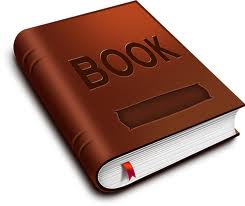 One (1) item
Begins with a consonant (BOOK)
Countable
a book
an
indefinite article (not a specific object, one of a number of the same objects) with vowels (a,e,i,o,u)
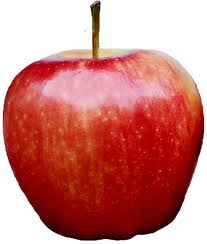 One (1) item
Begins with a vowel (APPLE)
Countable
an apple
a, an
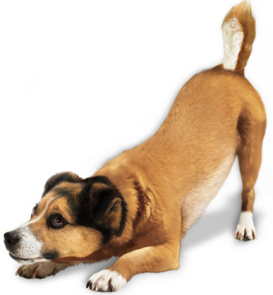 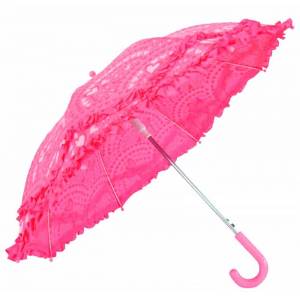 the indefinite article
a dog
an umbrella
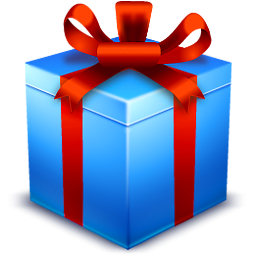 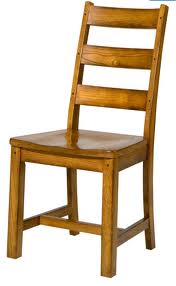 a box
a chair
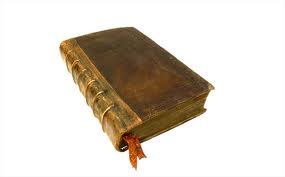 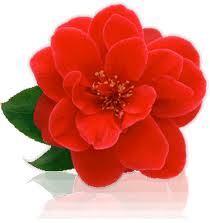 a flower
a book
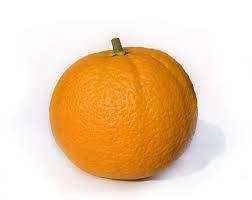 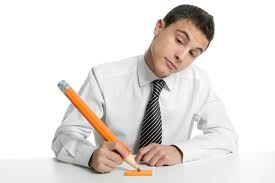 an orange
a student
an  apple
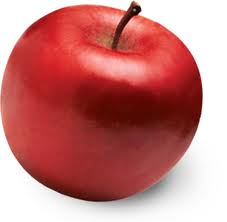 a, an
Don’t use an article with:
the indefinite article
countries, states, 
countries or provinces, 
lakes and mountains except when the country is a collection of states such as "The United States“
He lives in Washington near Mount Rainier.
a, an
the indefinite article
Don’t use an article when you are speaking about things in general.
I like Russian tea.She likes reading books.
a, an
the indefinite article
Don’t use an article when you are speaking meals, places, and transport.
He has breakfast at home.I go to university.He comes to work by taxi.
a, an
Exercises:
the indefinite article
a
There is ______ pencil on the desk.
I have got _______ new laptop.
She is _______ teacher.
There is _______ egg in the fridge.
Tom Hanks is _____American actor.
My father is ______ engineer.
 There is ____ student in the class.
 We haven’t got ____ ball.
a
a
an
an
an
a
a
THANKS
please visit
www.nihatkasim.org
To download this lesson.